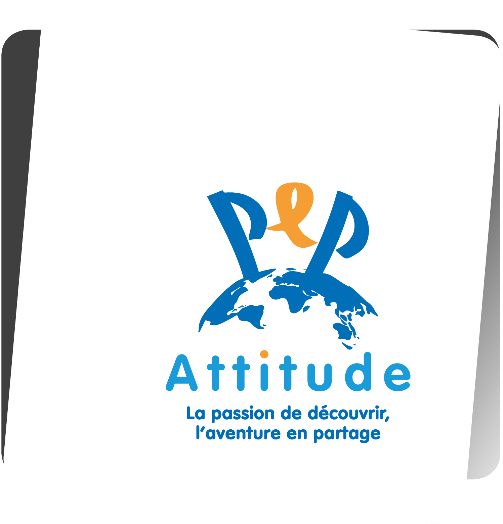 CENTRE PEP 28 LA VILLA EOLE
CAROLLES - MANCHE (50)
Situation et implantation……….……….......3Hébergement………………………………...5Salles d’activités……………………………..7Thèmes d’activités…………………………..8Restauration……………………………......10Menu……………………………..………….11Plan du centre …..............……..…………12Informations complémentaires…...………15Labels et démarche qualité du centre……16Photos ………………………………………17
2
Villa Eole – Carolles (50)
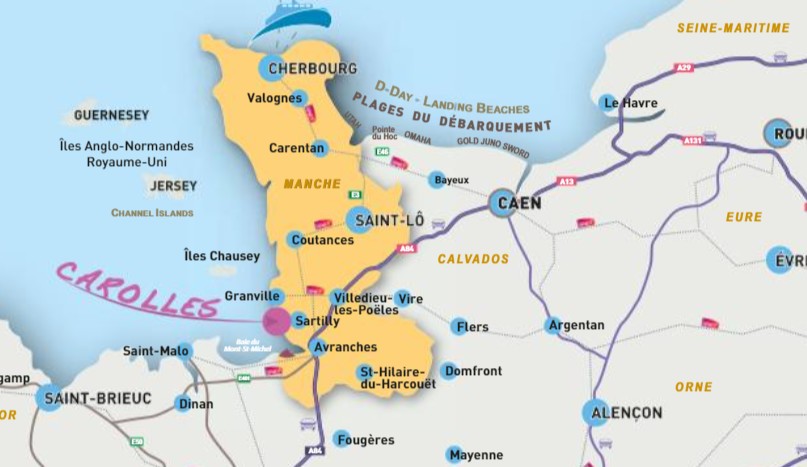 Le centre est implanté dans le village de Carolles au sommet d’une colline dominant la mer, entouré par un parc d’un hectare. Il est situé à 50 Kms du Mont Saint Michel. Sa capacité d’accueil est de 
58 enfants.

	Un sentier pédestre longe le centre : le sentier des DOUANIERS. D’un côté, il vous emmènera à la cabane VAUBAN où vous pourrez admirer le Mont Saint Michel, de l’autre, vers la plage de sable fin contiguë à une plage rocheuse, propice à la pêche à pied
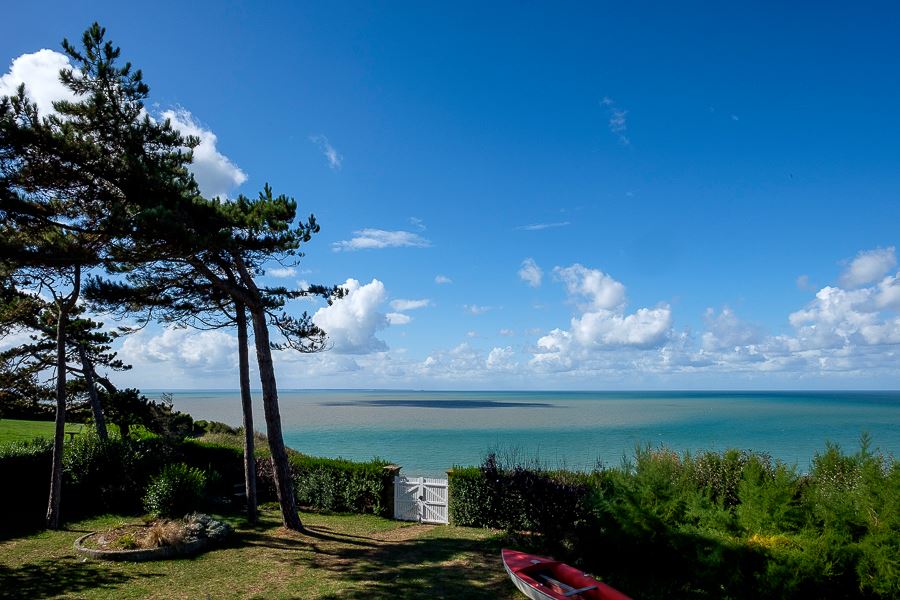 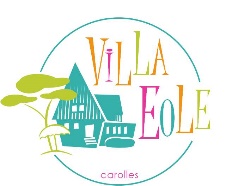 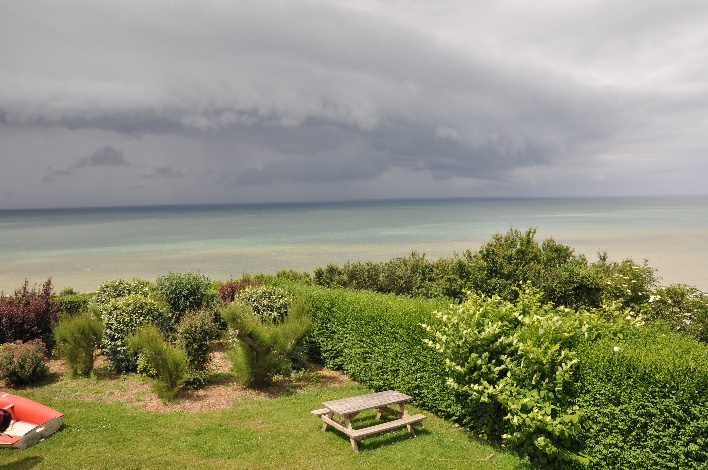 Le centre est à 12 kms de Granville, 18 kms d’Avranches et 45 kms du Mont St Michel
Par le train, ligne direct de Paris, à Granville, arrivée possible à la gare d’Avranches en provenance de Rennes,
3
Villa Eole – Carolles (50)
La cabane Vauban
Une vue imprenable sur la plage de Carolles à Jullouville
Les cabanes de plage de Carolles
Les Iles Chausey
4
Villa Eole – Carolles (50)
Le centre est composé de 16 chambres avec sanitaires collectif  réparties sur 3 niveaux,
Chambre Homard
Chambre Roussette
5
Villa Eole – Carolles (50)
Le centre met a disposition 4 salles d’activités dont une salle d’appoint avec matériels et dont nécessite la surveillance d’un adulte.
Salle Mont St Michel
Salle de jeux
6
Villa Eole – Carolles (50)
Les activités sur site sont varié selon les outils et ressources pédagogiques mis a dispositions:

Activités extérieurs:  
Techniques de pêches
Visite d’espaces naturels
Visite monuments de patrimoine culturels
Randonnées pédestres et cyclisme
Sport nautique

Activités intérieurs:
Exploitation scientifique de pêche (Aquarium)
Technique traditionnelle culturel (Calligraphie)
Fabrication de cerfs-volants, tableaux de coquillage, tableaux d’algues, tableaux nœuds marin
Technique photographique (Cyanotype)
7
Villa Eole – Carolles (50)
L’espace de restauration surplombe une vue panoramique sur la Mer, orientée Nord-Ouest. Très lumineuse, cette pièce conviviale donne accès facilement au autre point d’accès du bâtiment. Un élément fondateur de nos accueils collectifs. Accompagné d’une cuisine préparée fais maison !
Instant pique-nique en sortie extérieurs
Moment conviviale dans la salle à manger
8
Villa Eole – Carolles (50)
9
Villa Eole – Carolles (50)
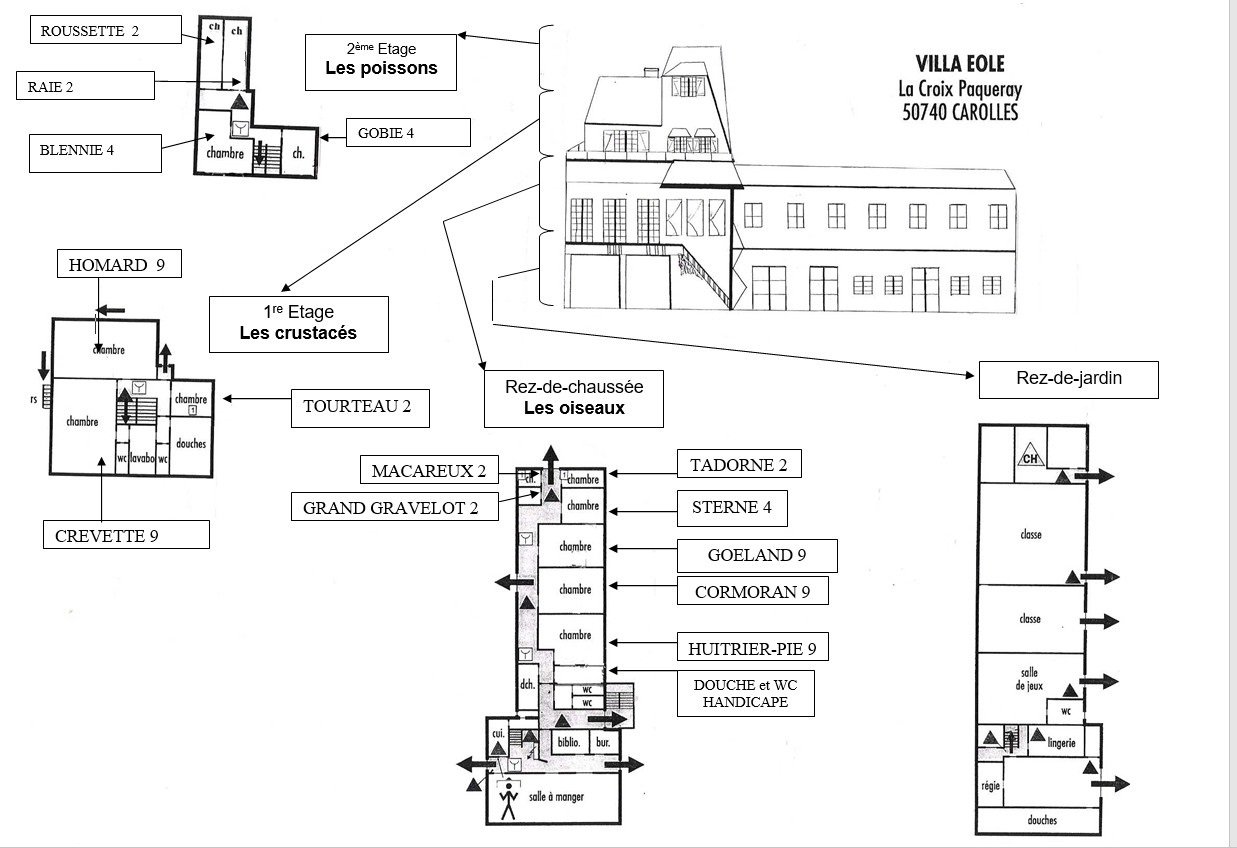 10
Villa Eole – Carolles (50)
Adresse et contact
Sécurité et Logistique
Services de soin et de santé à proximité
Informations administratives
11
Villa Eole – Carolles (50)
Le centre dispose d’infrastructures et équipements en qualité de sécurité et service aux personne à mobilité réduite :
Sanitaire
Accès rampe extérieur
Fauteuil amphibie (sortie activité Baie)
Nous sommes activement lié aux filières de circuit court, dans le secteur légumes, pains, boissons et fruits de mer. 
Aussi, concerné par notre territoire, nous concilions la qualité des produits du terroir et local comme le fromage et les boissons. 
Notre épicerie fine en développement, favorise les produits frais ou en vrac pour l’élaboration de nos menus.
12
Villa Eole – Carolles (50)
Observation des oiseaux sur les iles chausey
pêche à pied
Exposition de Land ART
Soirée histoire folklorique
Observation nature dans la baie du Mt Saint Michel
13
Villa Eole – Carolles (50)
Sortie découverte du bocage Carollais en vélo
Sortie nature en kayak
Le sentier des douaniers
Initiation au char a voile
Atelier technique de photo Cyanotype
14
Villa Eole – Carolles (50)